Giving data a home and you the keys.
Mission
“We know first hand the trauma of loss and the burden of the associated processes in dealing with death.We know we can take away some of the pain for the families and those that serve them.”
What is PlotBox?
PlotBox is a cloud based death care management solution that facilitates cemeteries & crematoria in operating to world class standards.
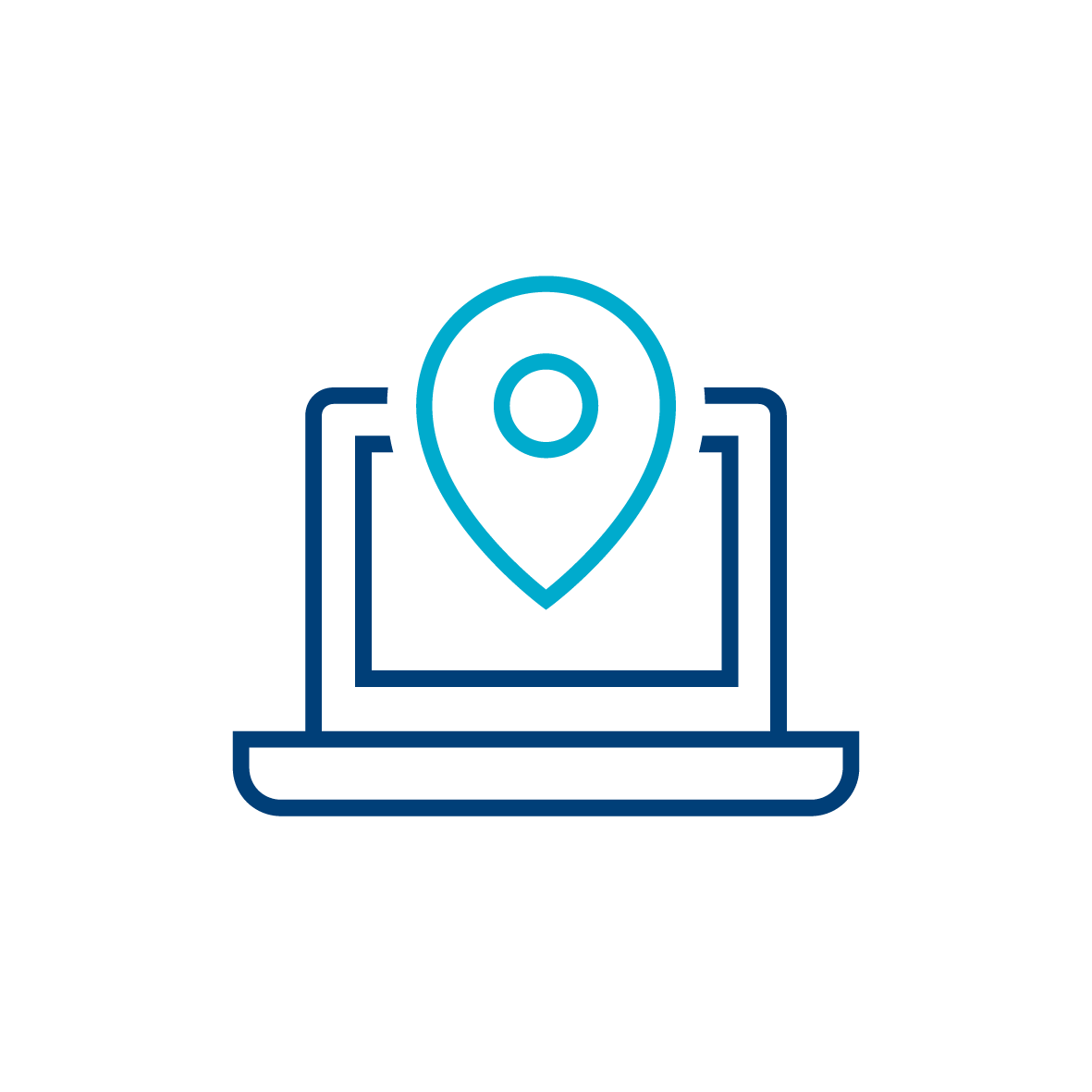 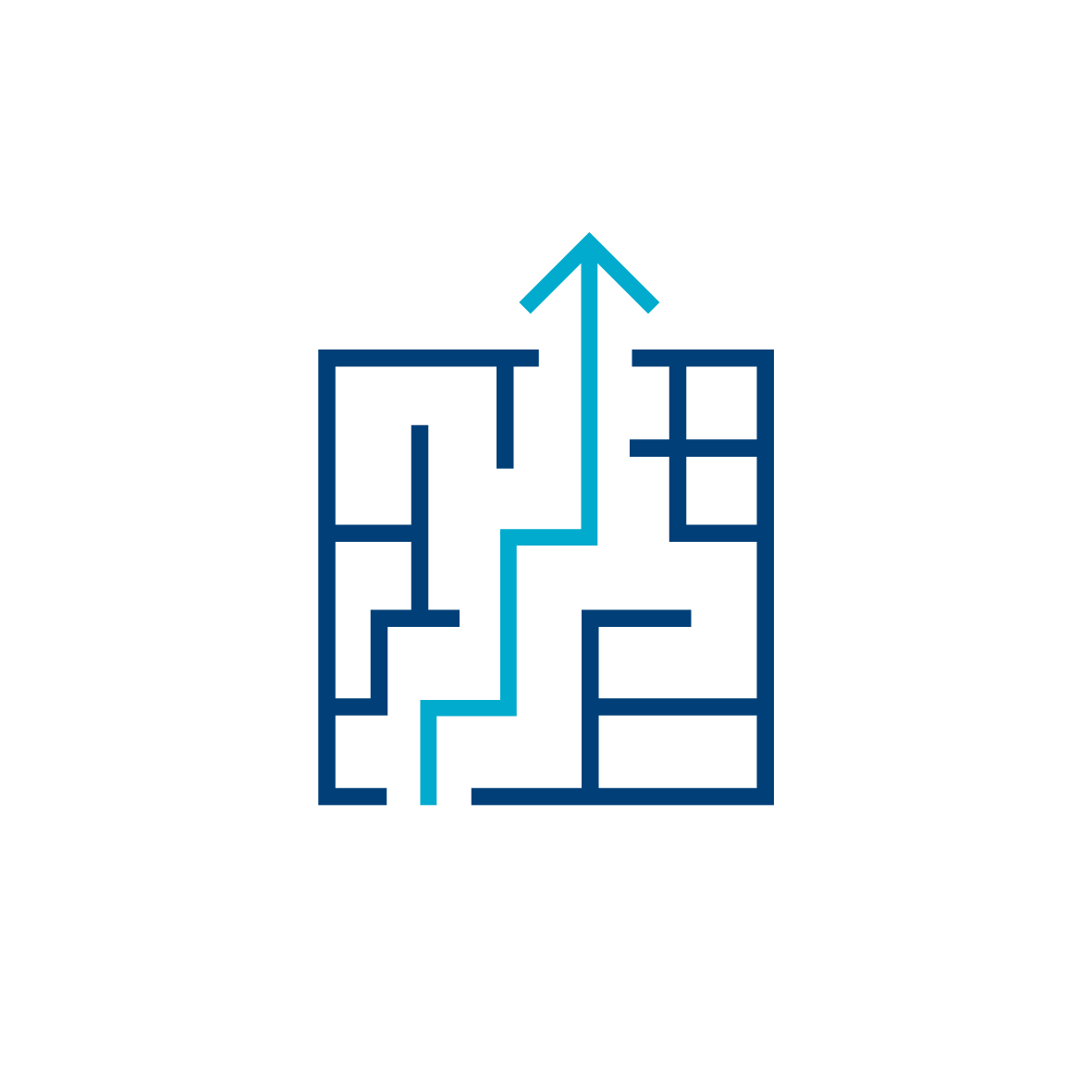 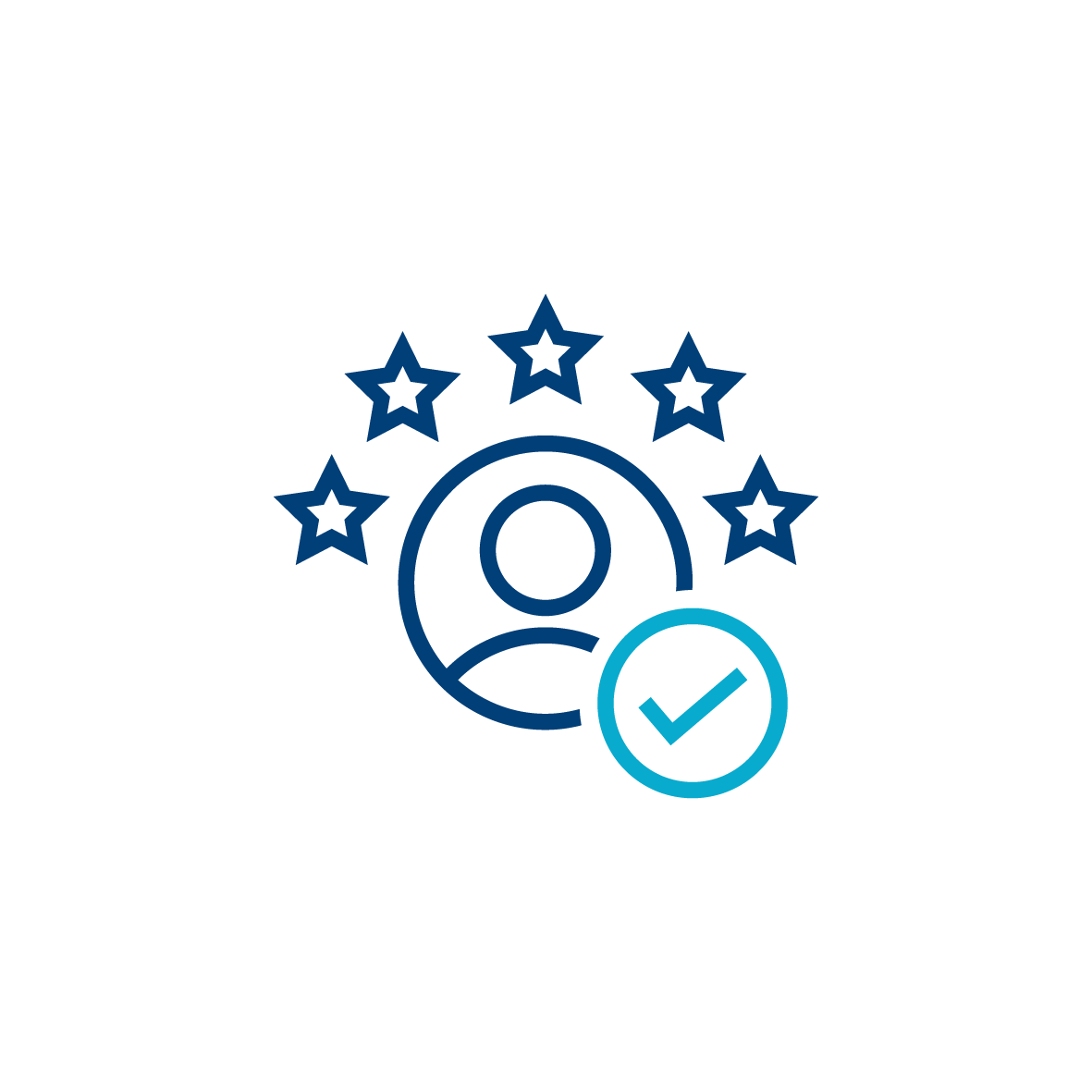 System Overview
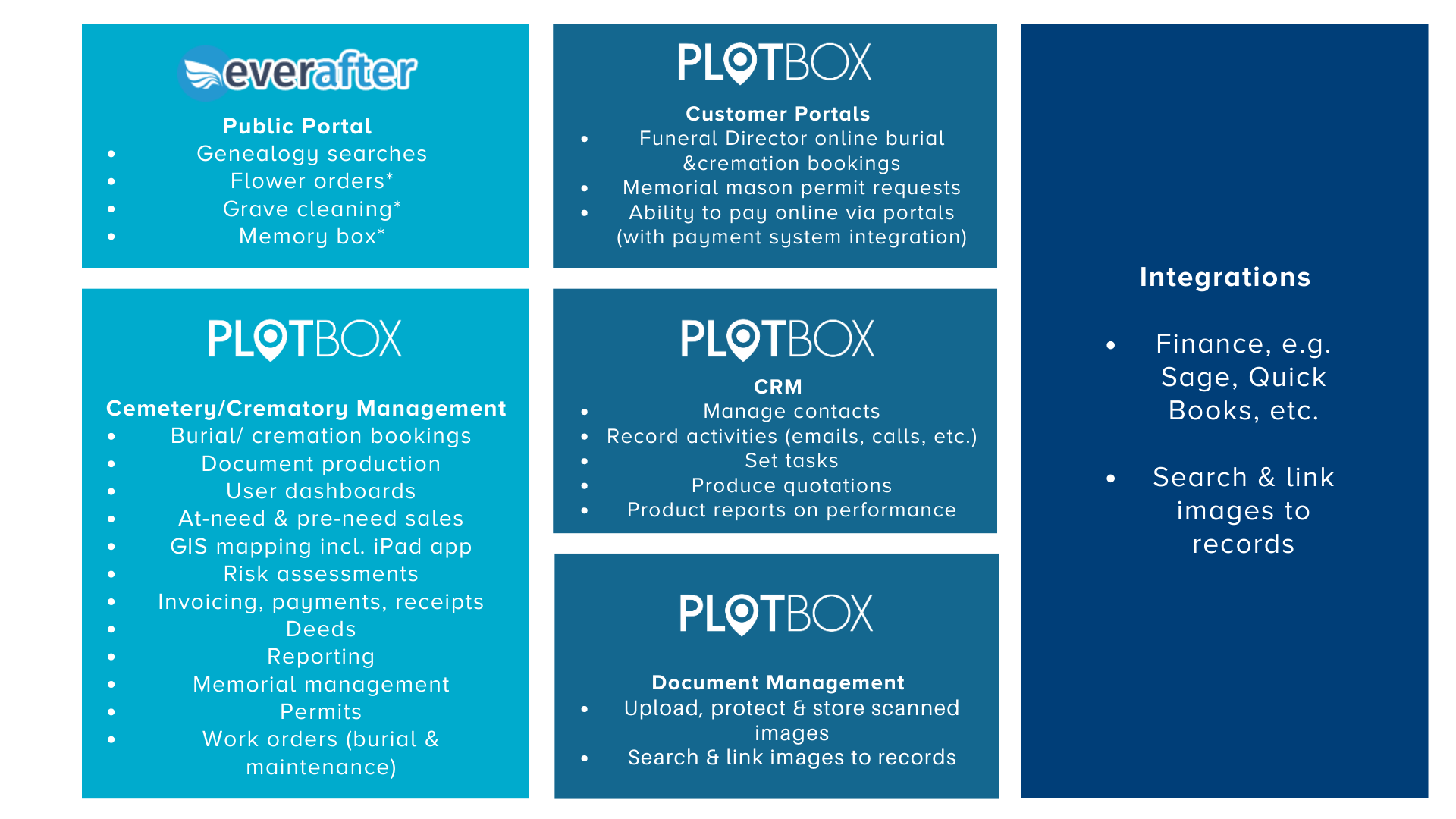 The Journey
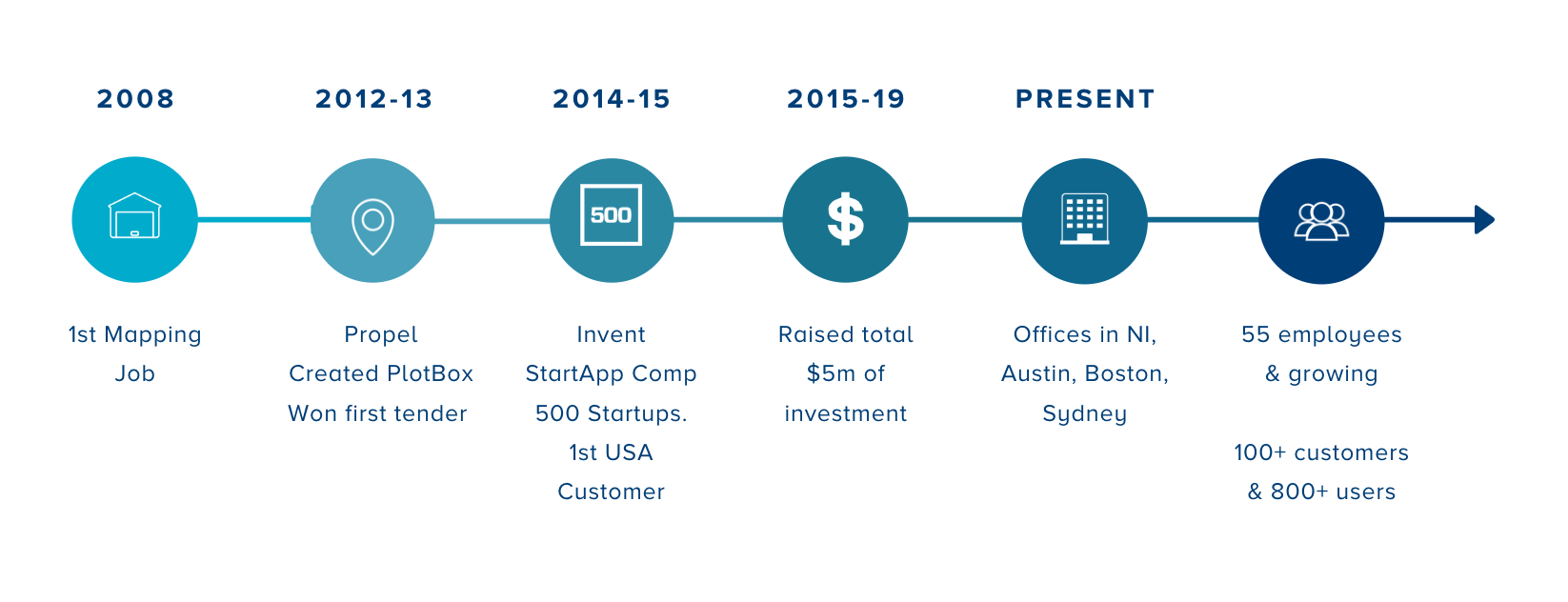 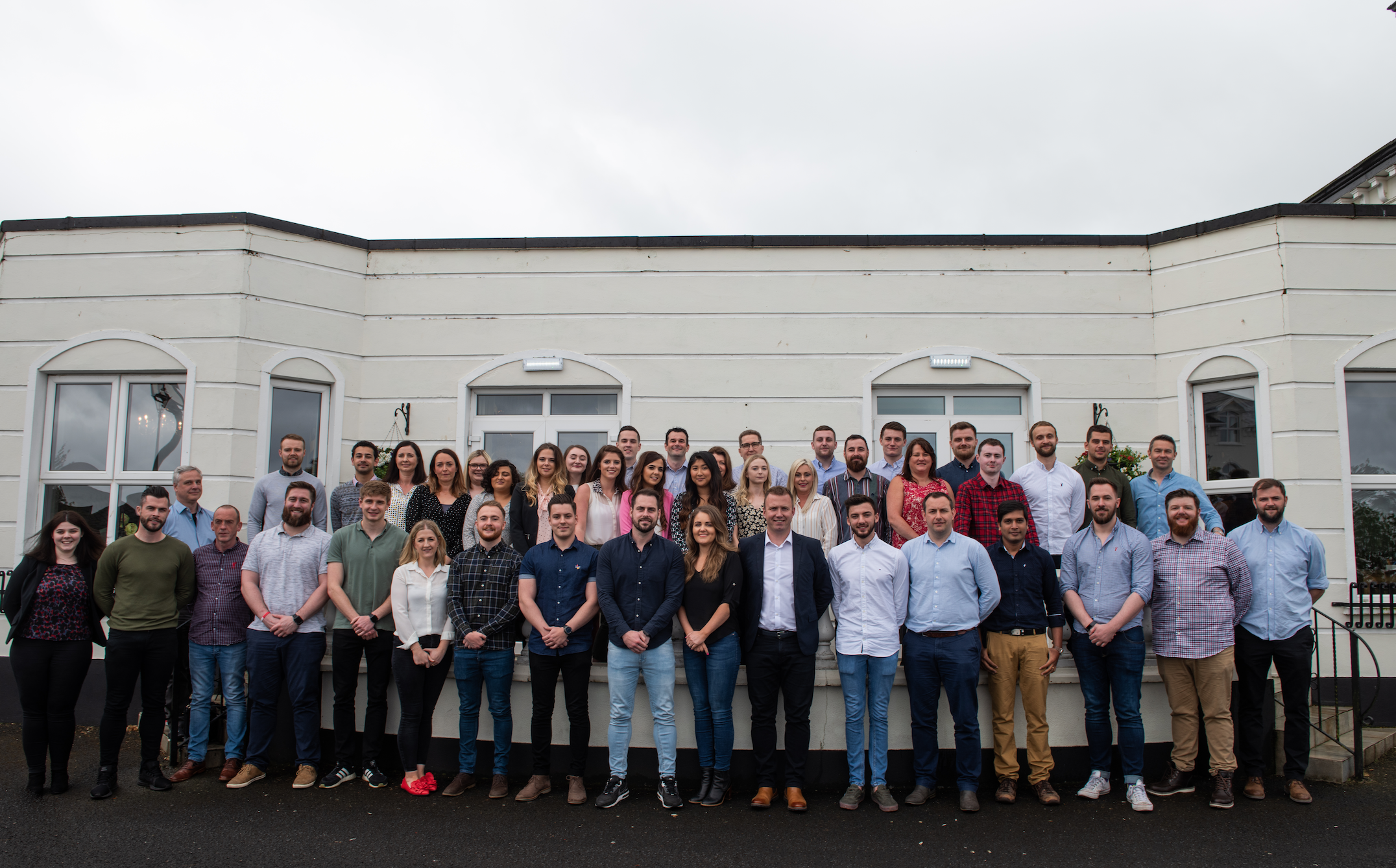 Team Plotbox 2019
USA: Why and How?
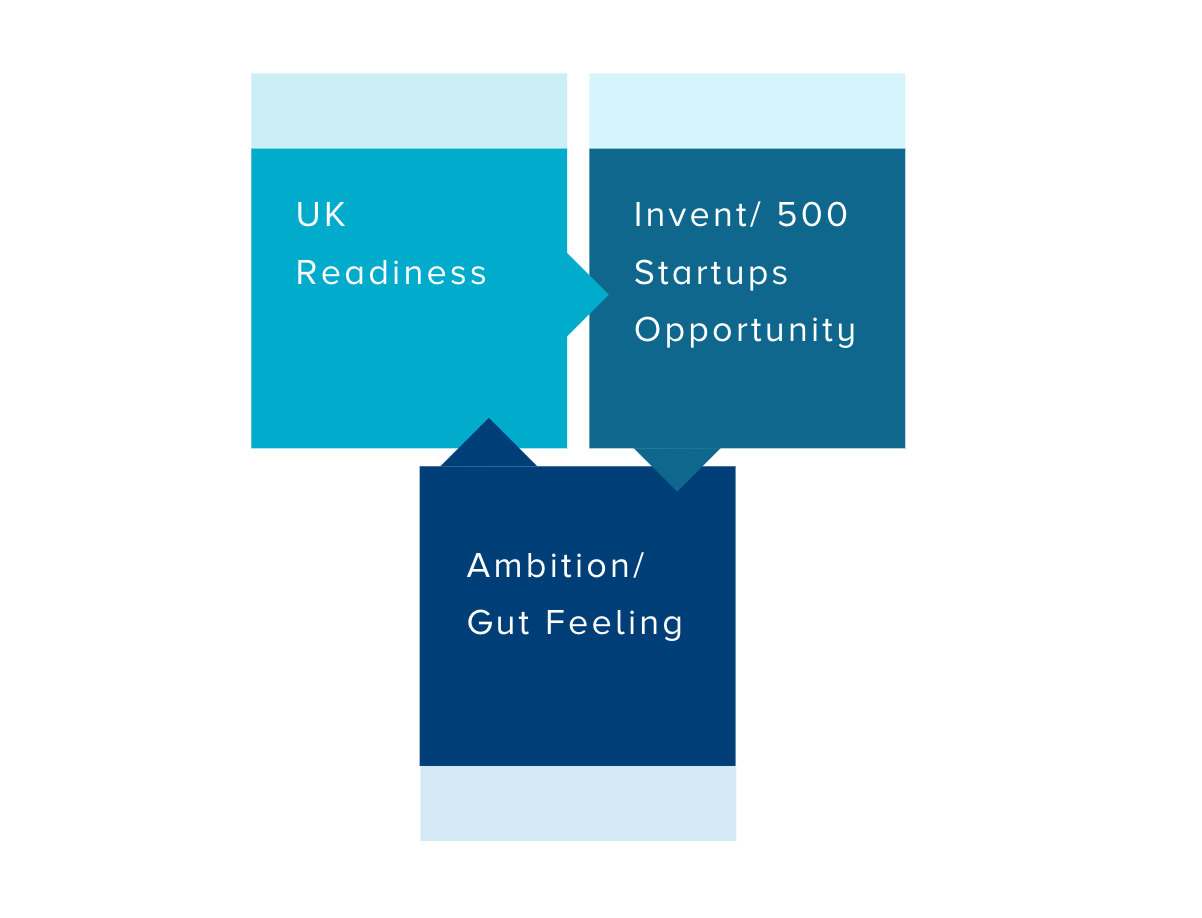 Why USA?
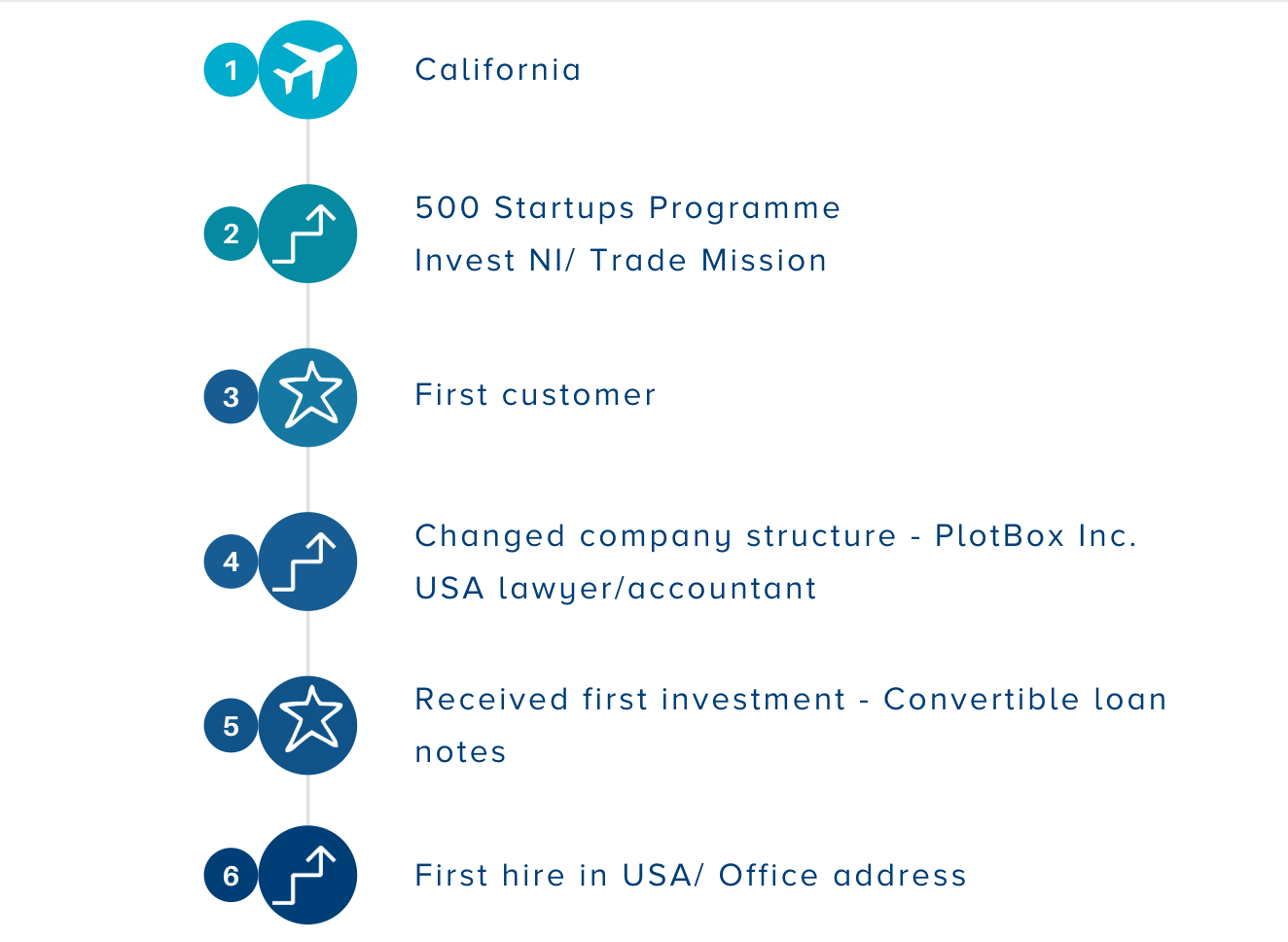 First Steps
Challenges
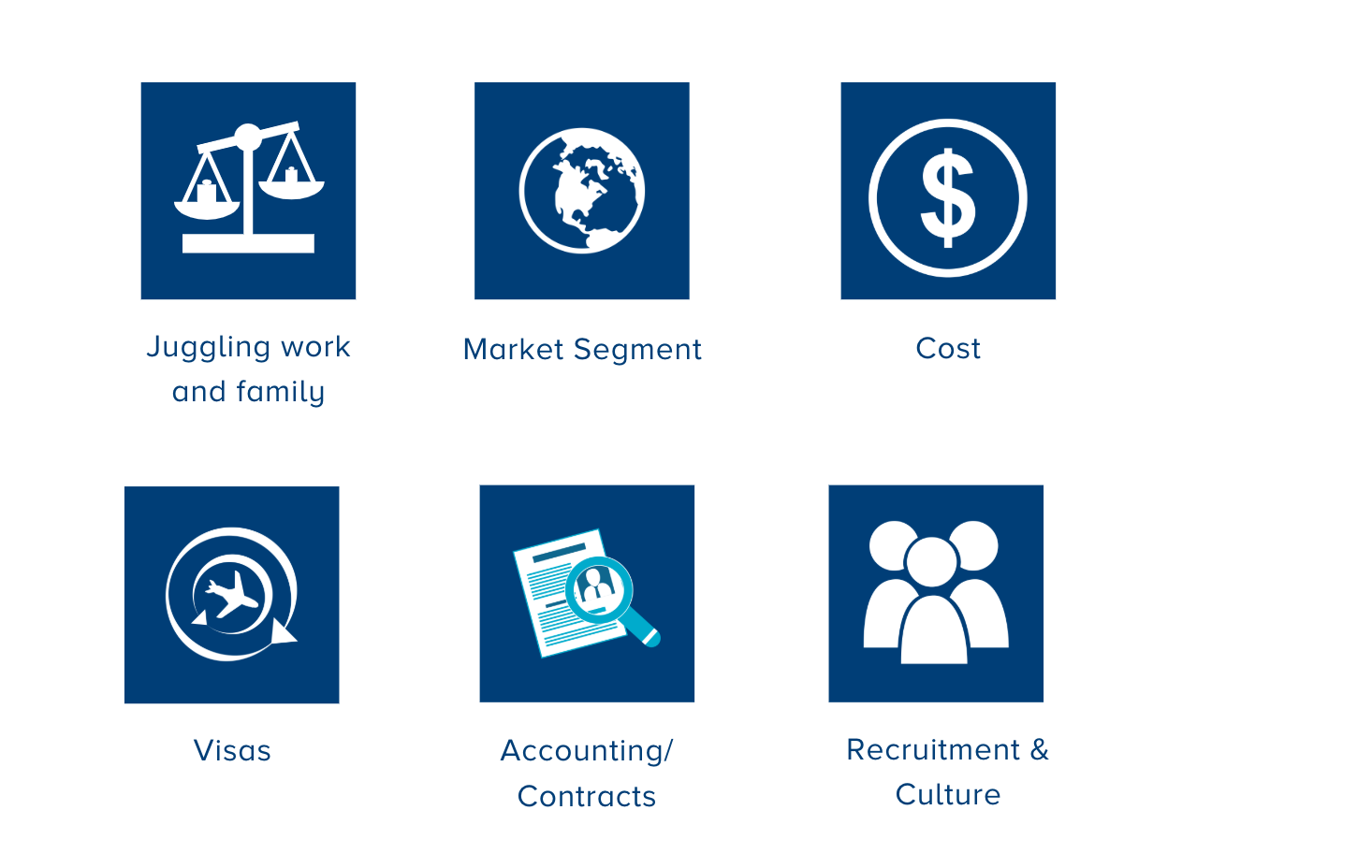